Игры на формирование элементарных математических представлений в старшей группе №7 «Солнышко»воспитатель:  Рухлова Л.И.
Играем в группе
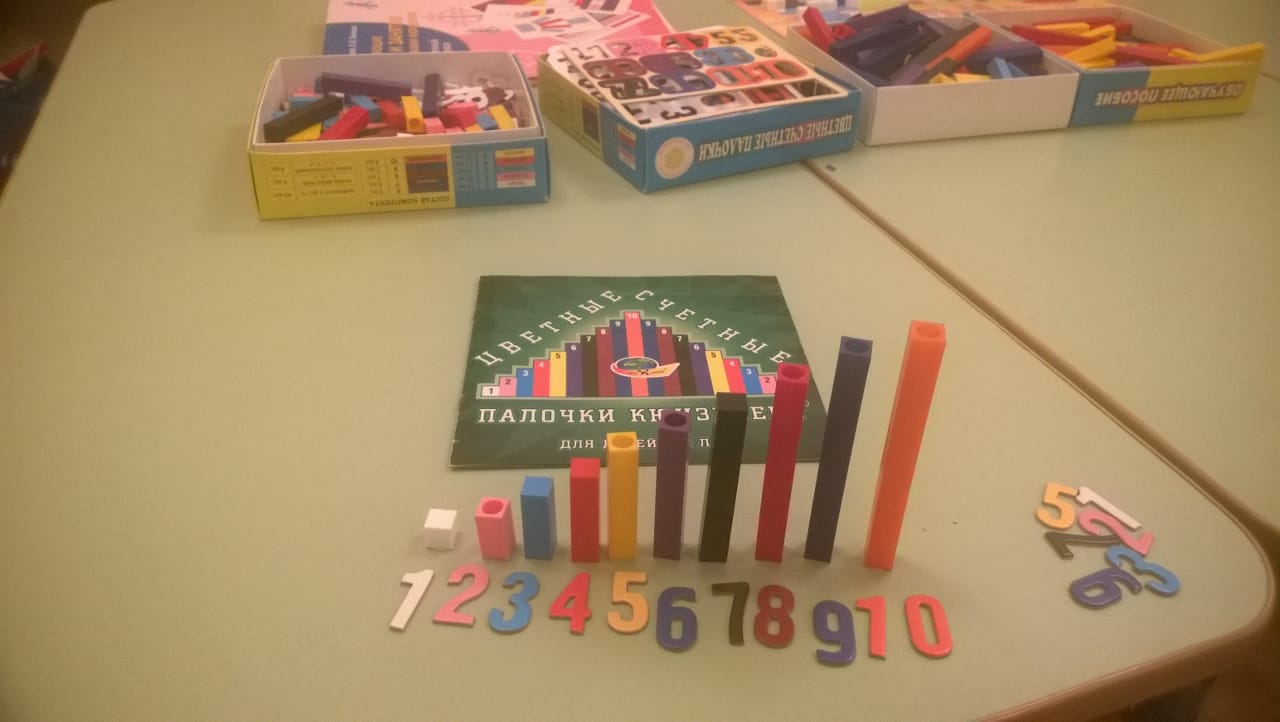 Порядковый и обратный счет;
 игры на различение цвета, величины.
Развитие логического мышления, восприятия формы и величины, работа со схемами
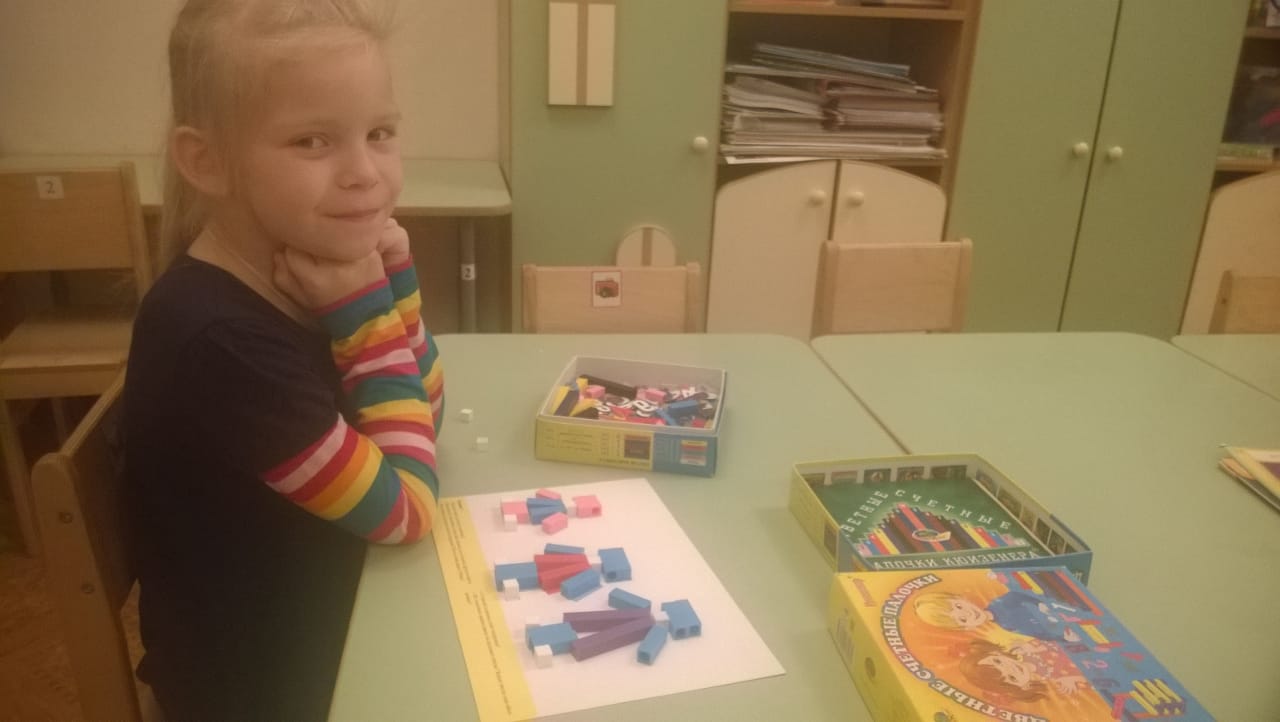 Формирование временных представлений: 
работа с календарем природы (проводится ежедневно).
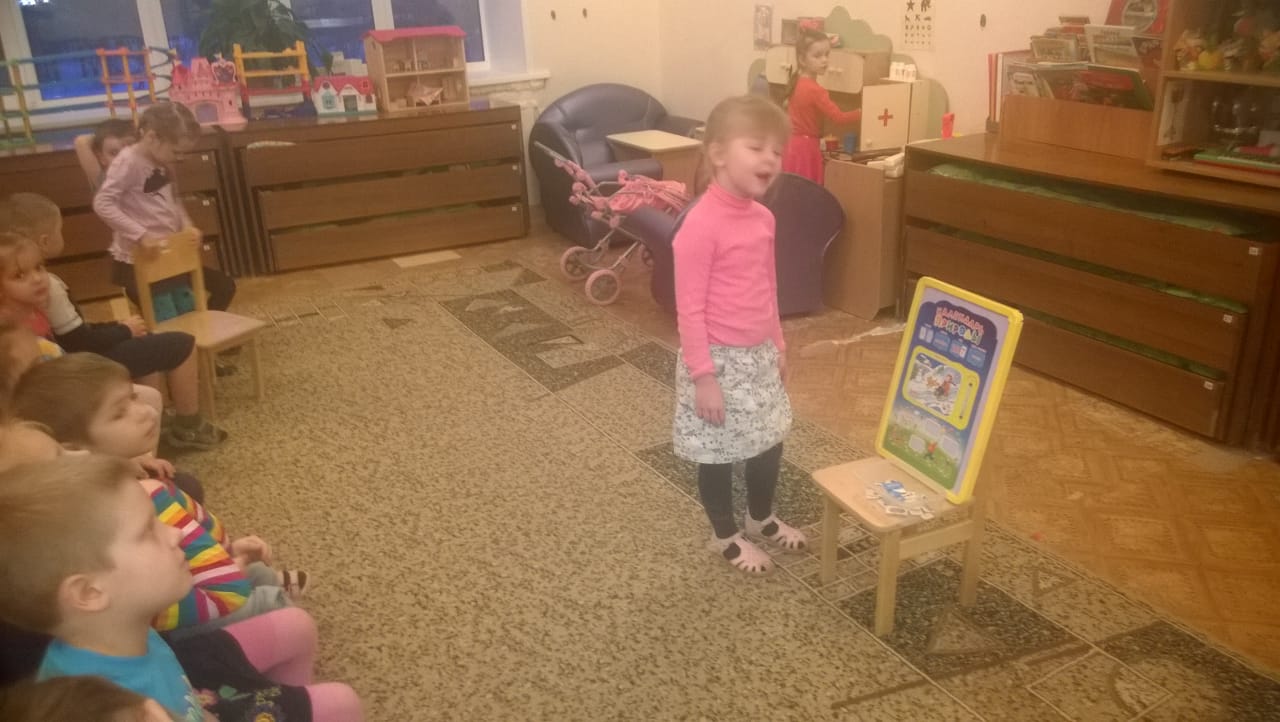 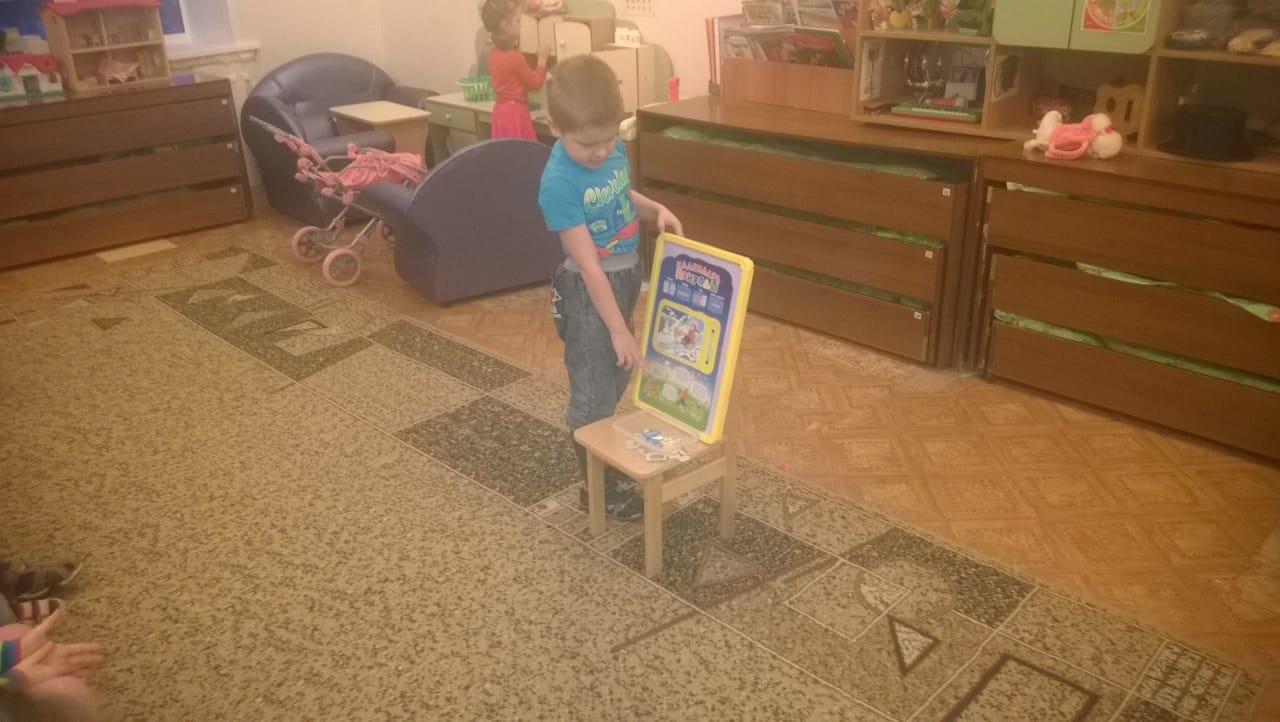 Формирование временных представлений: игры с карточками и схемами
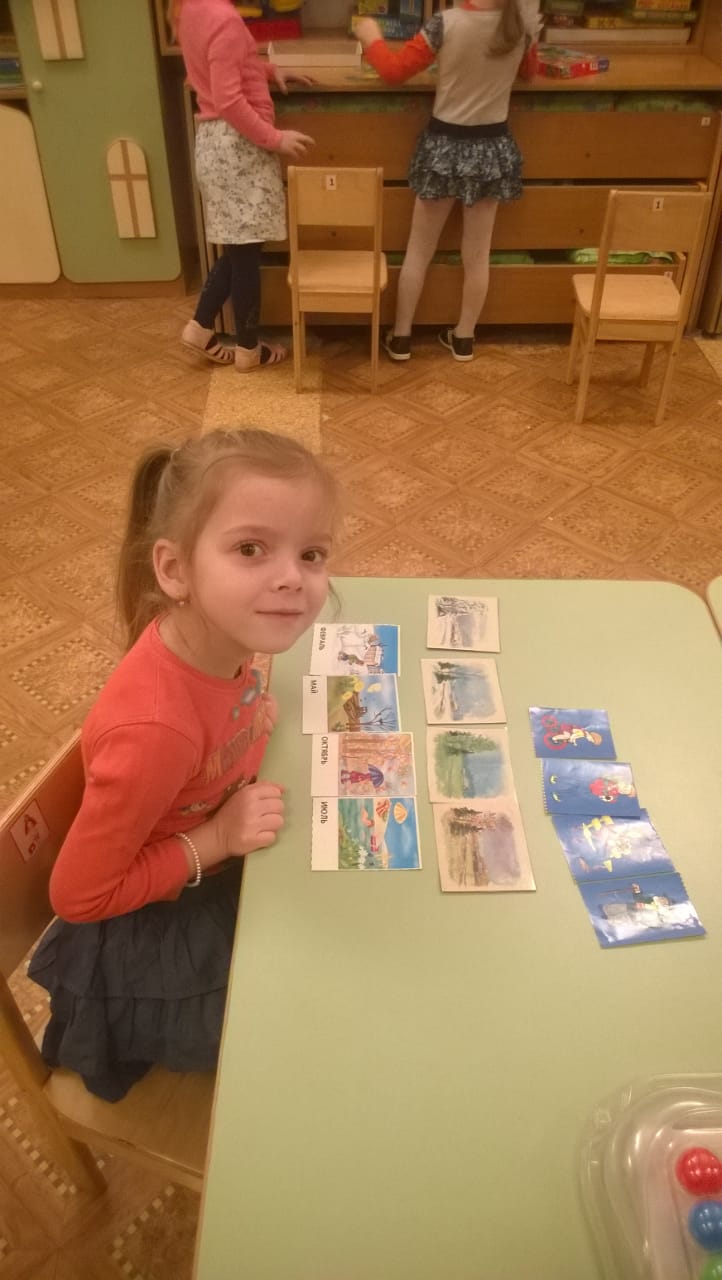 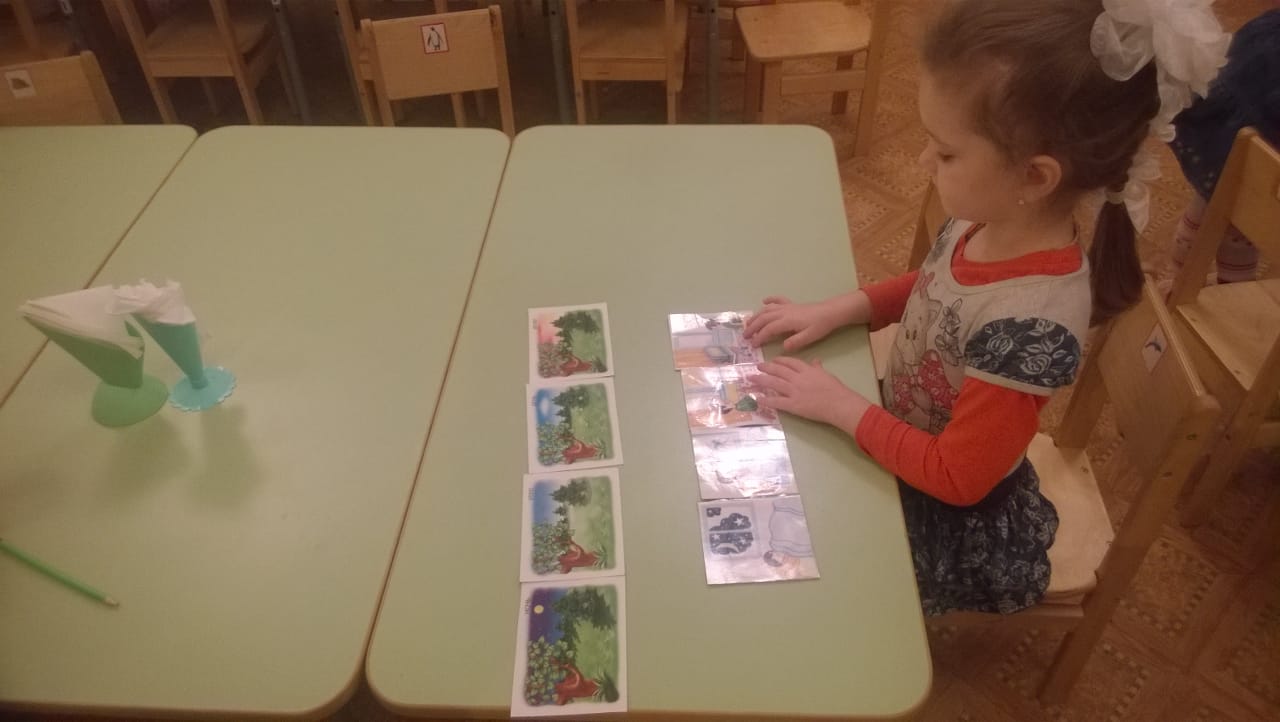 Развитие образного мышления, формирование цветовосприятия
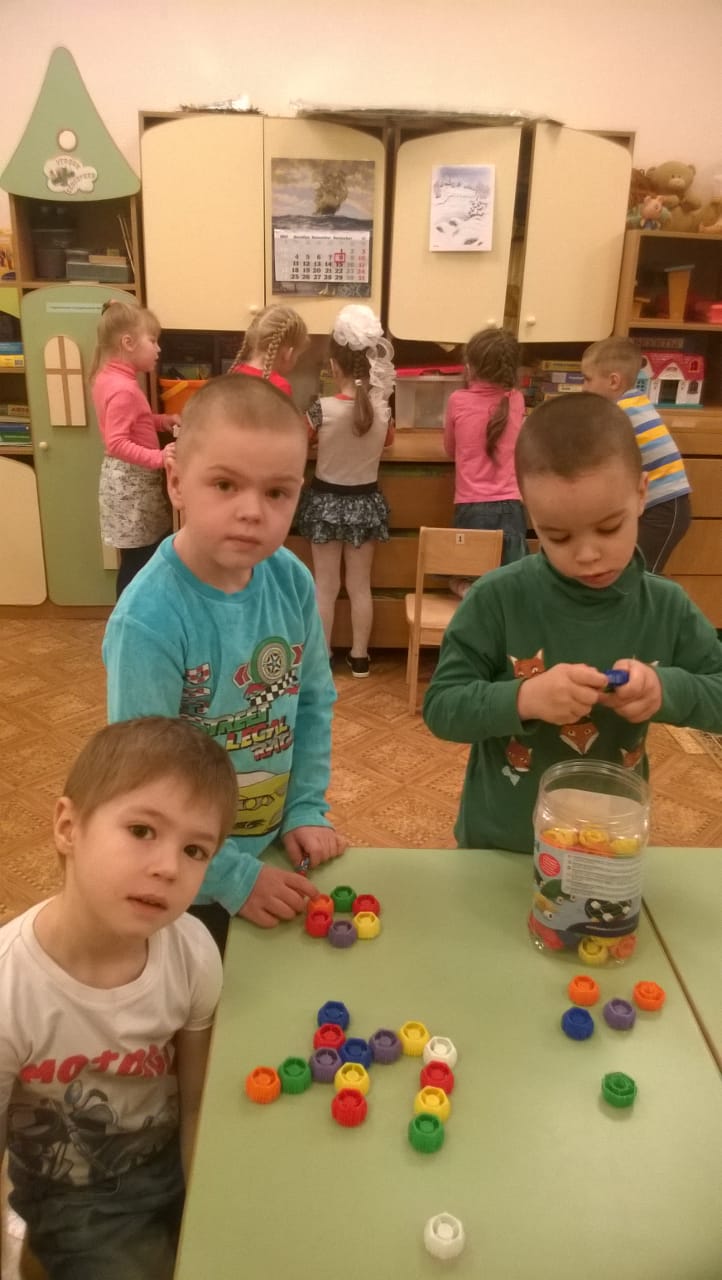 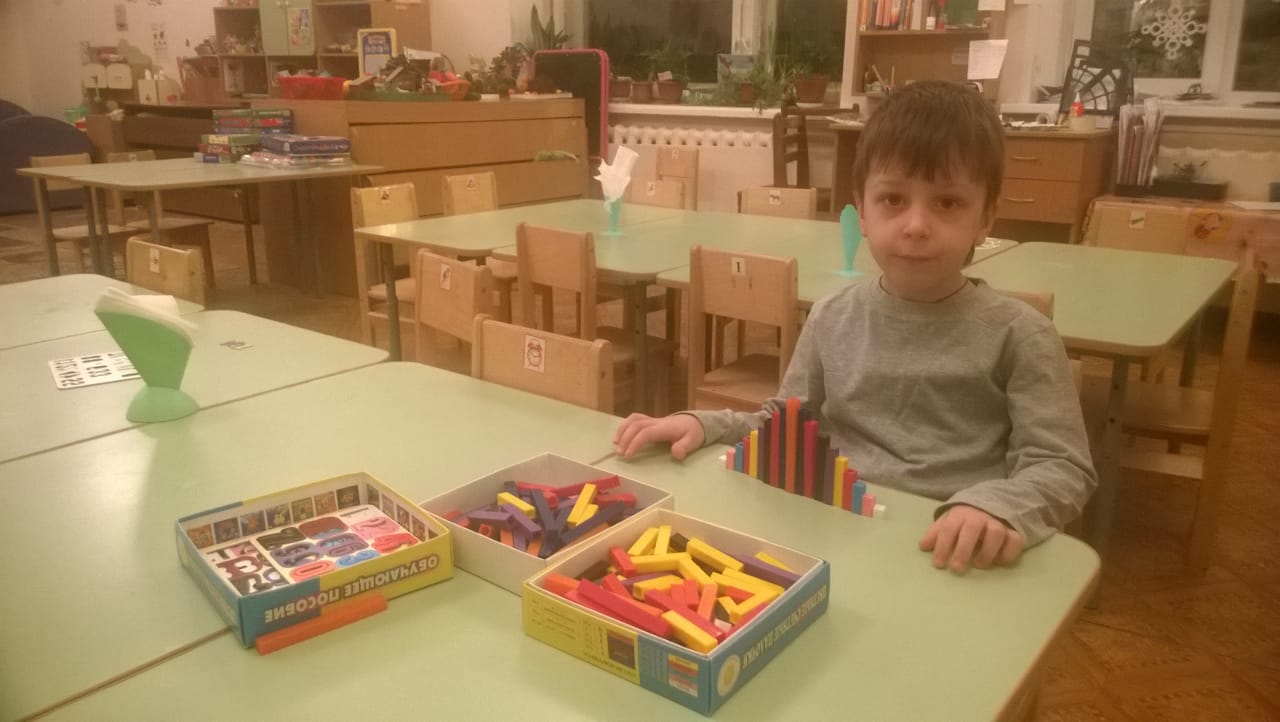 Игры с карточками на различение формы предметов
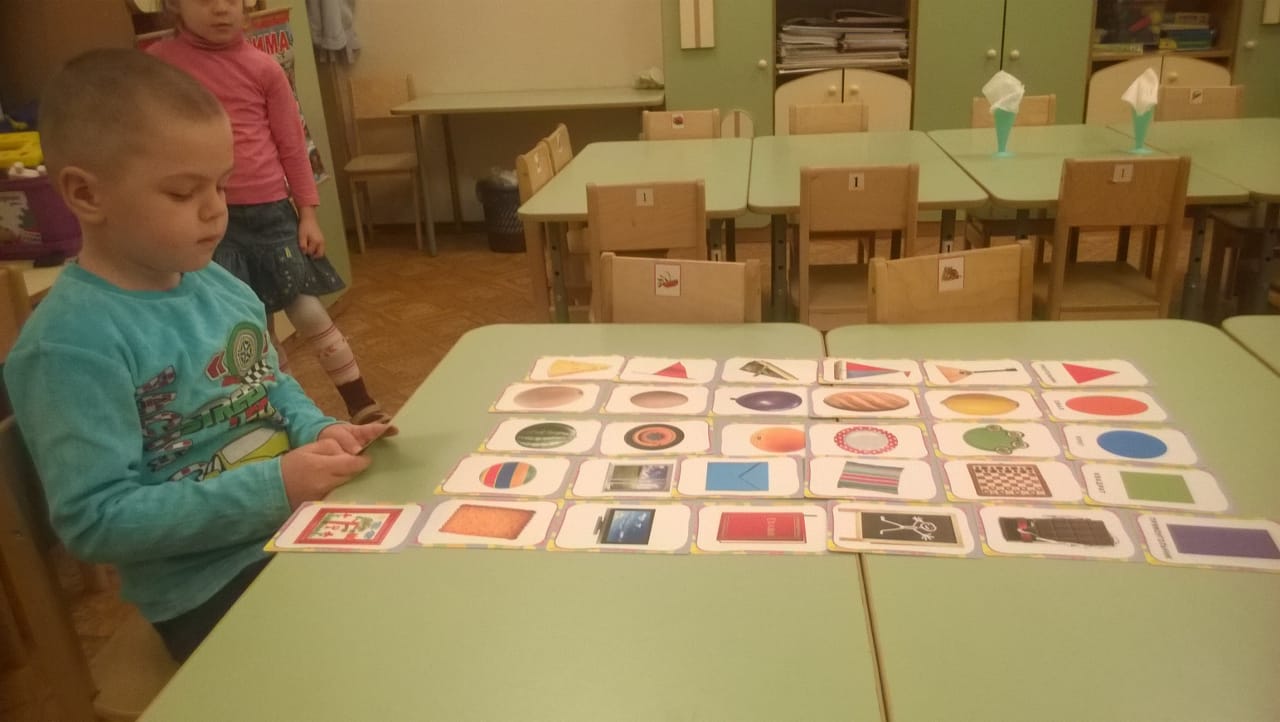 Игры с объемными фигурами: различение цвета, формы; умение работать со схемами
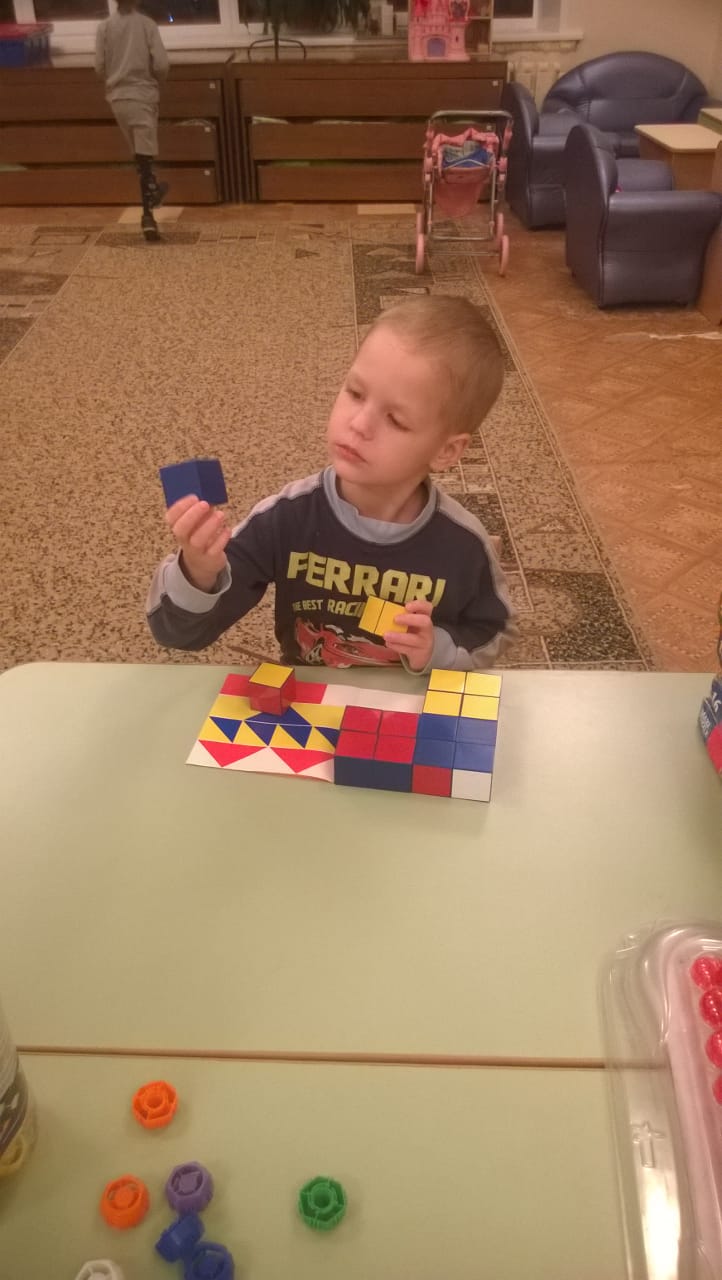 Игры по формированию элементарных математических представлений своими руками(примеры)
Игры с числами
Дидактическая игра «Собери цветочки»
Возраст 5-6 лет
Цель: закрепить состав чисел 5, 6, 7, 8, 9, 10.
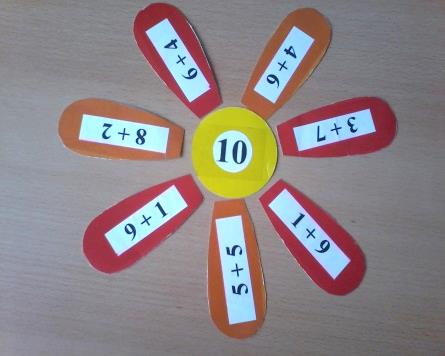 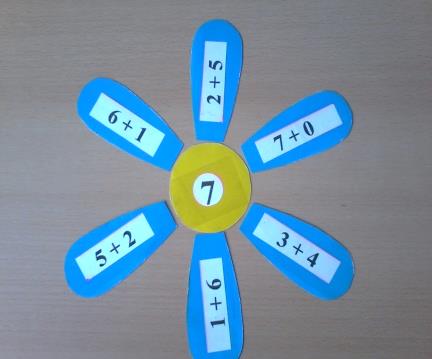 Дидактическая игра «Саночки»Возраст 5-6 летЦель: закрепить умение различать соседей числа.
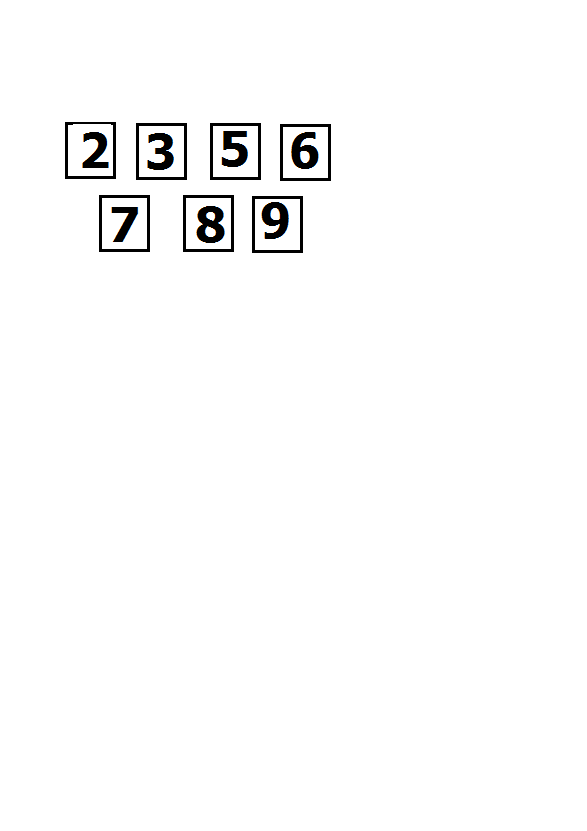 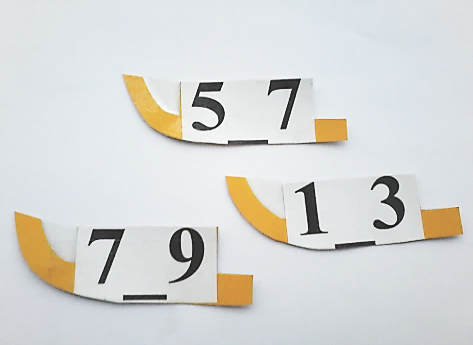 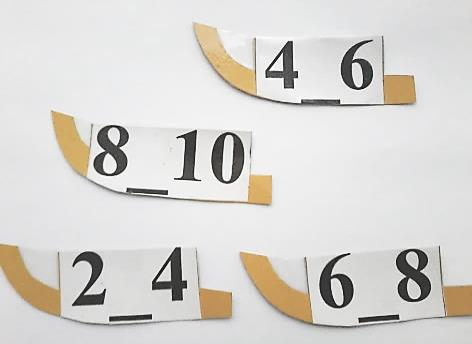 Дидактическая игра «Угощение для белочки»Возраст 5-6 летЦель: закрепление прямого и обратного счета в пределах 10.
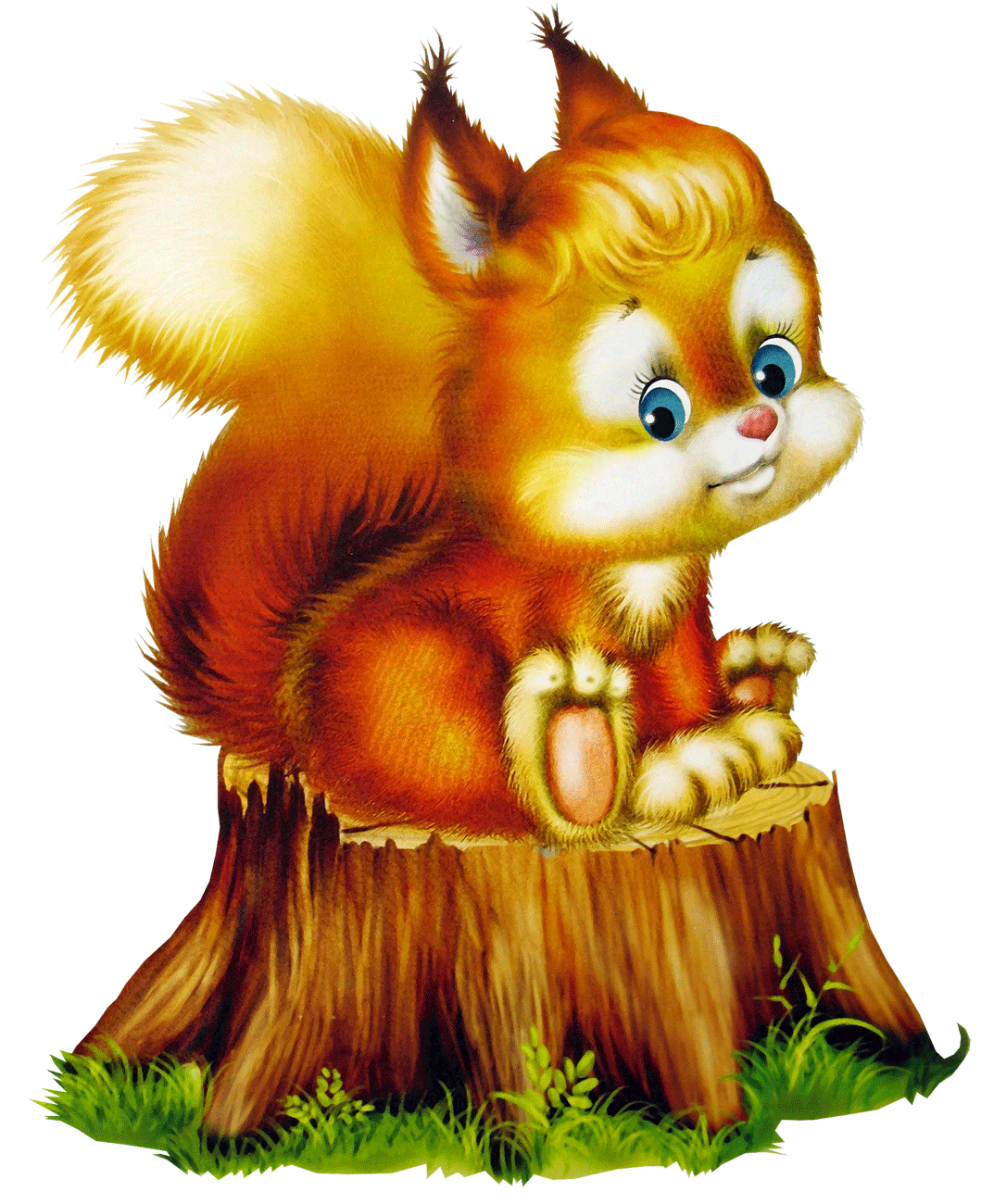 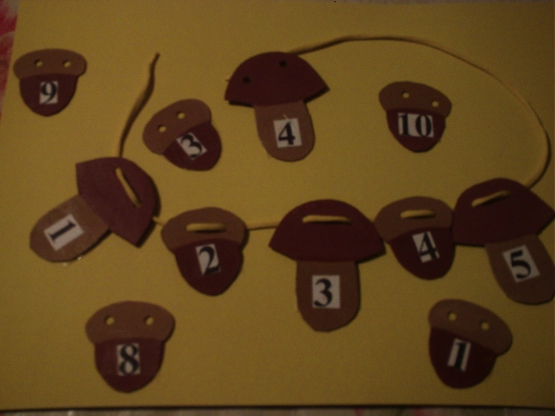 Дидактическая игра «Соберем урожай»Возраст 5-6 летЦель: закрепить состав чисел 6,7,8,9,10.
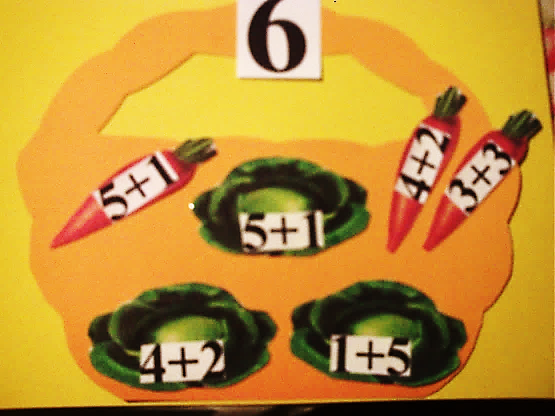 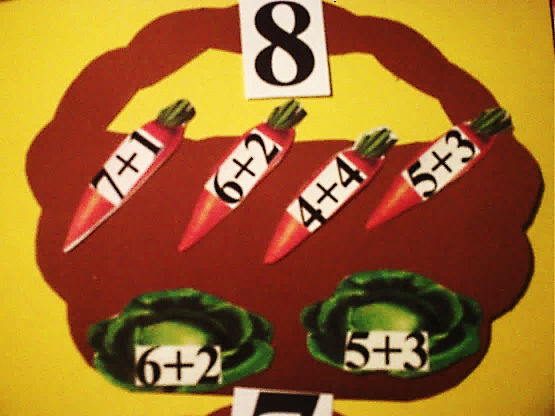 Дидактическая игра «Помощь бабе Федоре»Возраст 5-6 летЦель: закрепить умение сравнивать числа при помощи знаков больше, меньше и равно, различать цифры от 1 до 12.
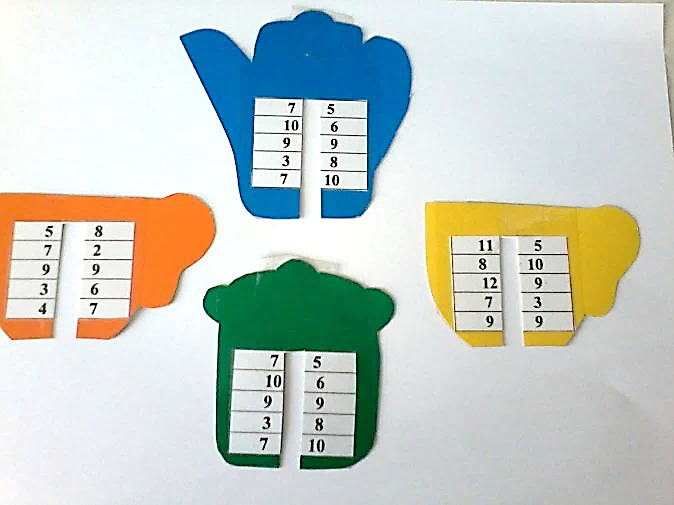 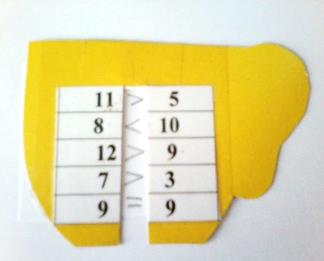 Дидактическая игра «Рыбалка»Возраст 5-6 летЦель:  познакомить и закрепить состав чисел 6, 7 и 8.
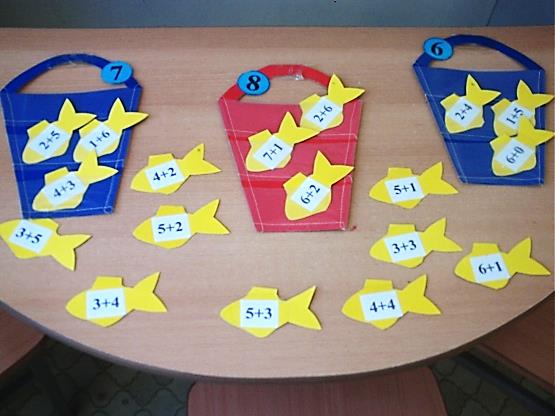 Дидактическая игра «Большая стирка»Возраст 5-6 летЦель:  познакомить и закрепить состав чисел 8, 9 и 10.
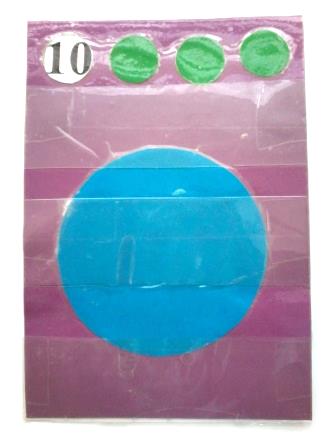 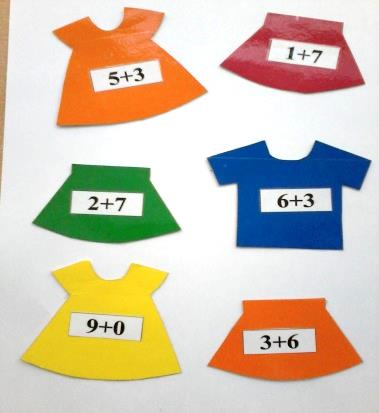 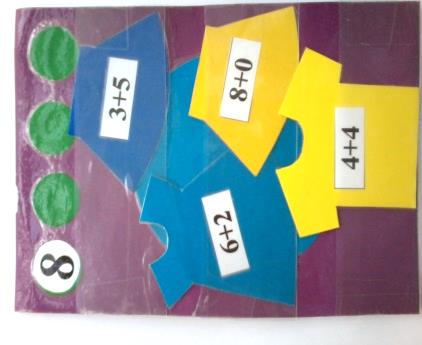 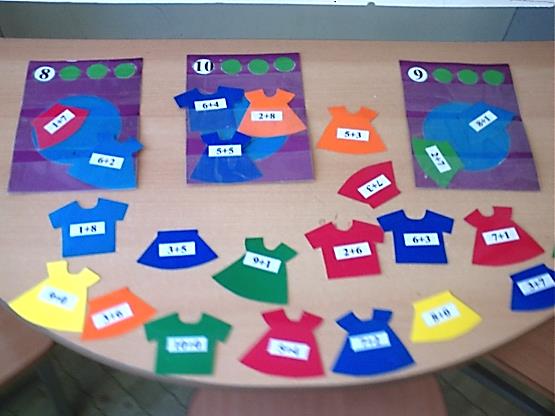 Дидактическая игра «Помоги пчелкам попасть домой»Возраст 5-6 летЦель:  познакомить и закрепить состав чисел 5,6,7 и 8.
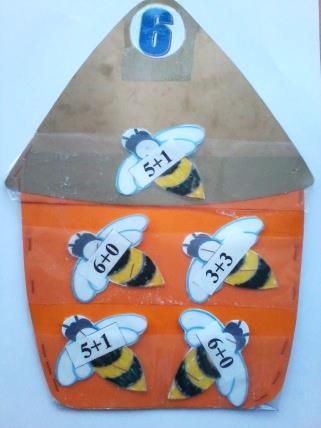 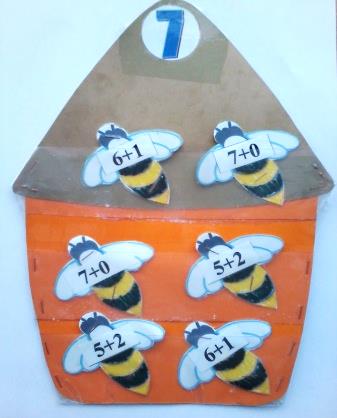 Дидактическая игра «Морское путешествие»Возраст 5-6 летЦель:   закрепить умение решать примеры на + и – в пределах 6 - 11.
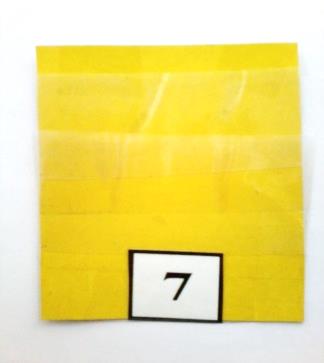 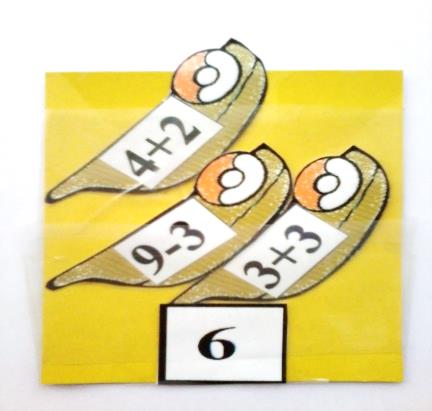 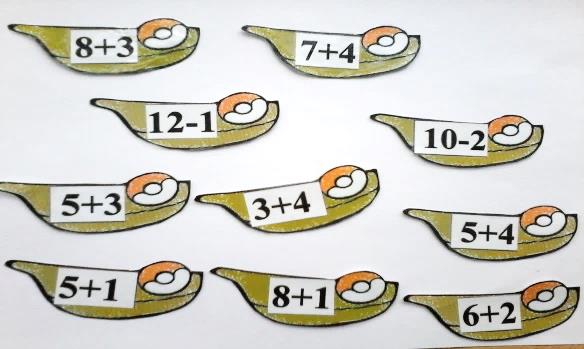 Игры с геометрическими фигурами1.Дидактическая игра «Портрет»Возраст 4- 5 летЦели:* Учить детей видеть в схематичном изображении предметов знакомые образы.* Закрепить умение различать понятия величины: большой, чуть меньше и самый маленький.* Упражнять в умении различать геометрические фигуры.* Развивать навык ориентировки на листе.
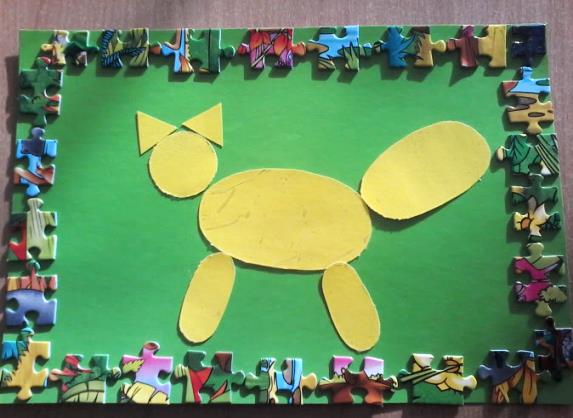 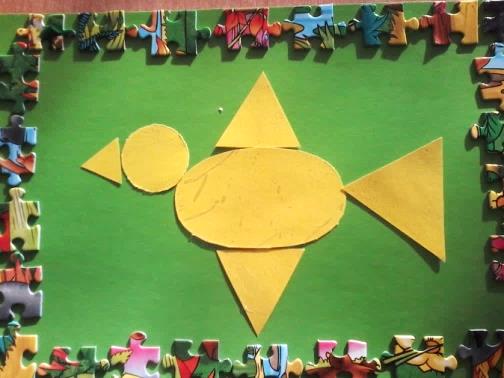 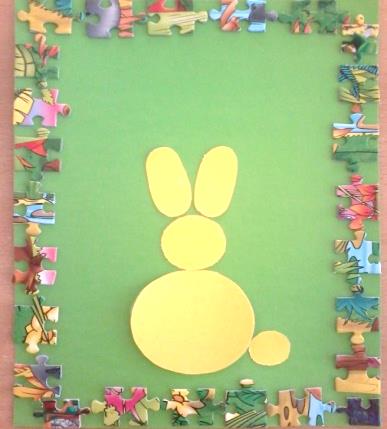 Дидактическая игра «Радуга»Возраст 4- 5 летЦели:*Закрепить умение различать круглые формы в овощах, фруктах и ягодах.* Упражнять в умении называть различать основные цвета.* Развивать логическое мышление.
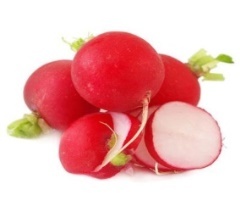 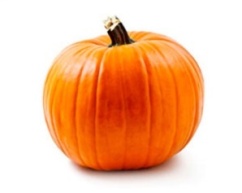 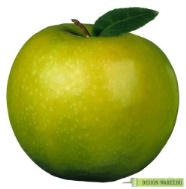 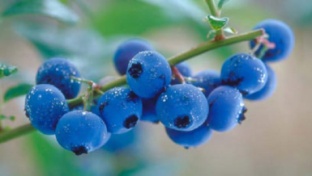 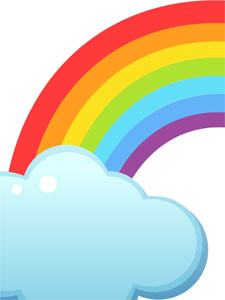 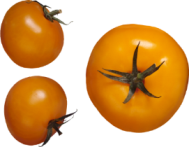 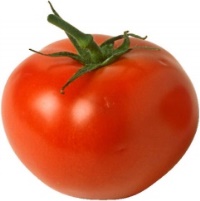 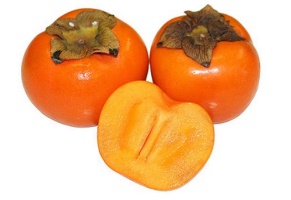 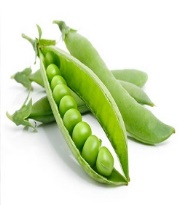 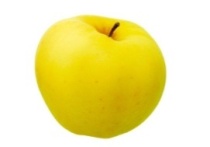 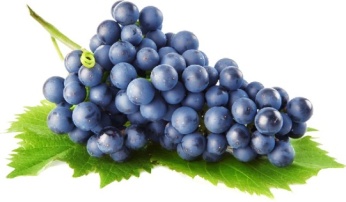 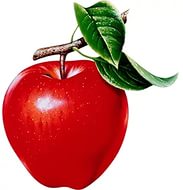 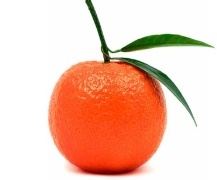 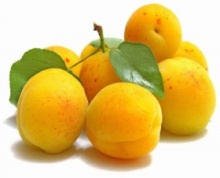 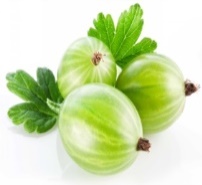 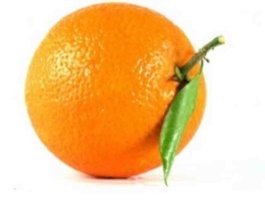 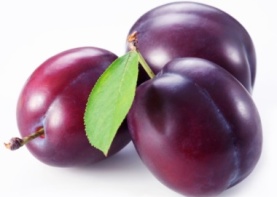 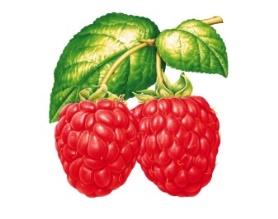 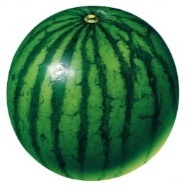 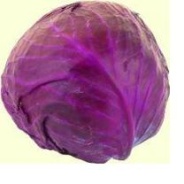 Дидактическая игра «Почини платье»Возраст 5-6 летЦель: уметь соотносить геометрические фигуры с «дырами».
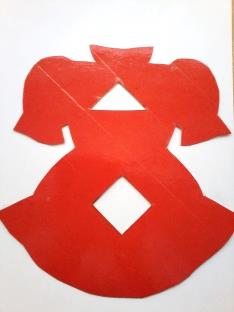 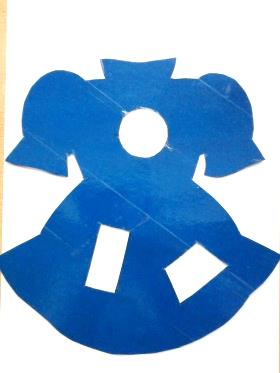 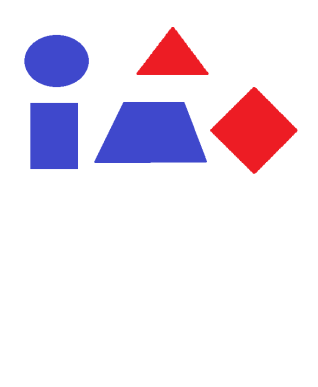 Дидактическая игра «Почини сапоги»Возраст 4-5 летЦель: уметь соотносить геометрические фигуры с «дырами».
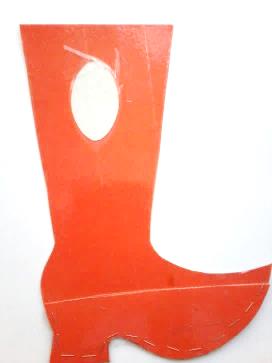 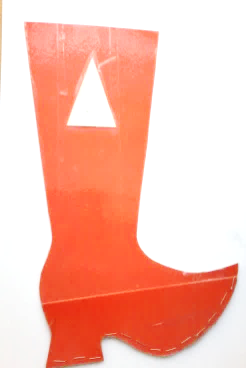 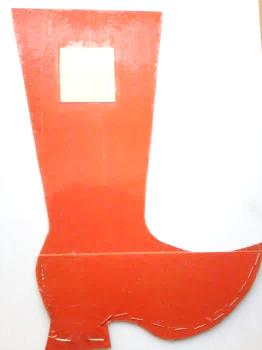 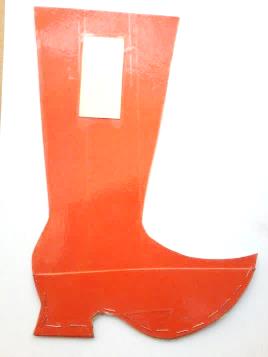 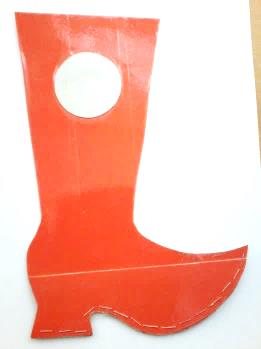 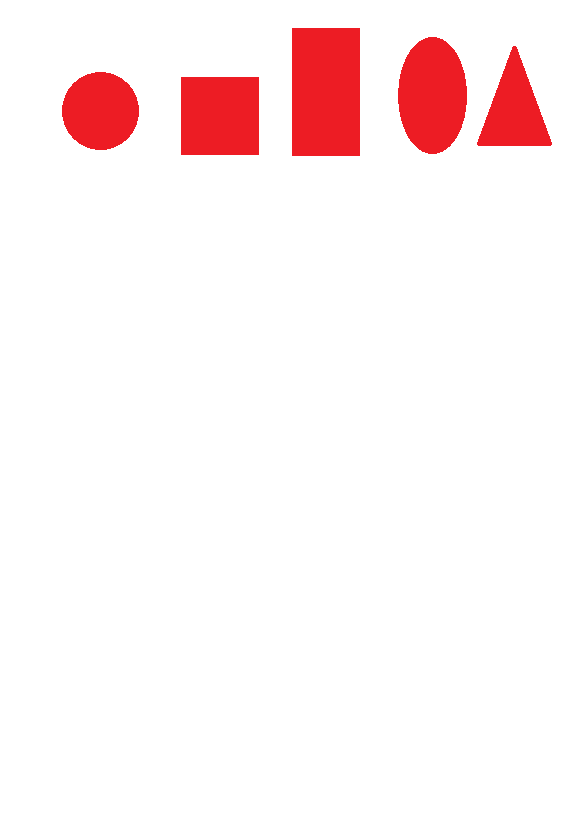 Дидактическая игра «Рассели гостей»Возраст 4-5 летЦель: закрепить умение различать геометрические фигуры (круг, овал, треугольник, прямоугольник, квадрат)
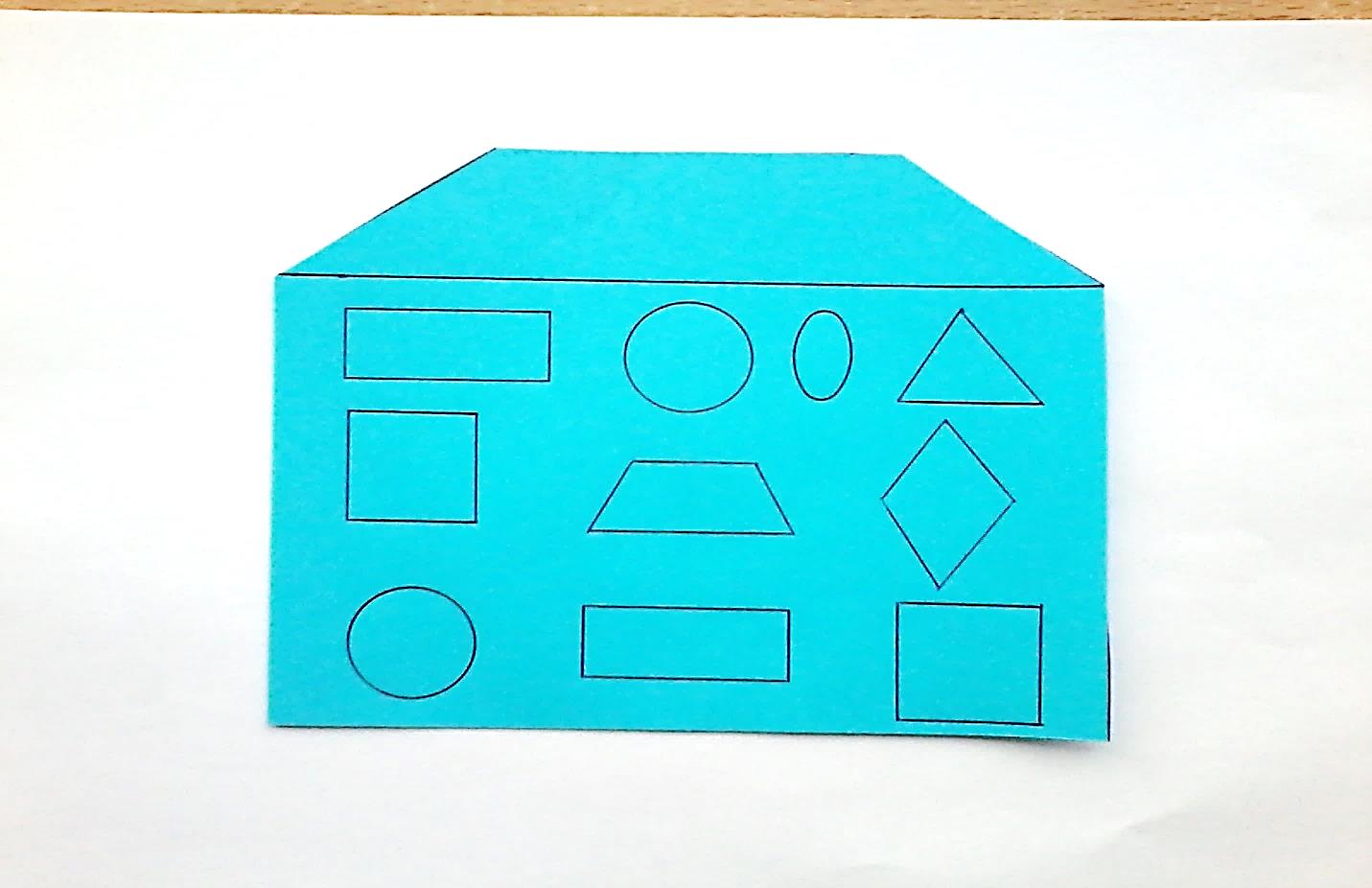 Дидактическая игра «Расскажи, что изображено на картинке»Возраст 4-5 летЦель: закрепить умение видеть геометрические фигуры (круг, овал, треугольник, прямоугольник, квадрат) в изображении предметов окружающей действительности и называть их.
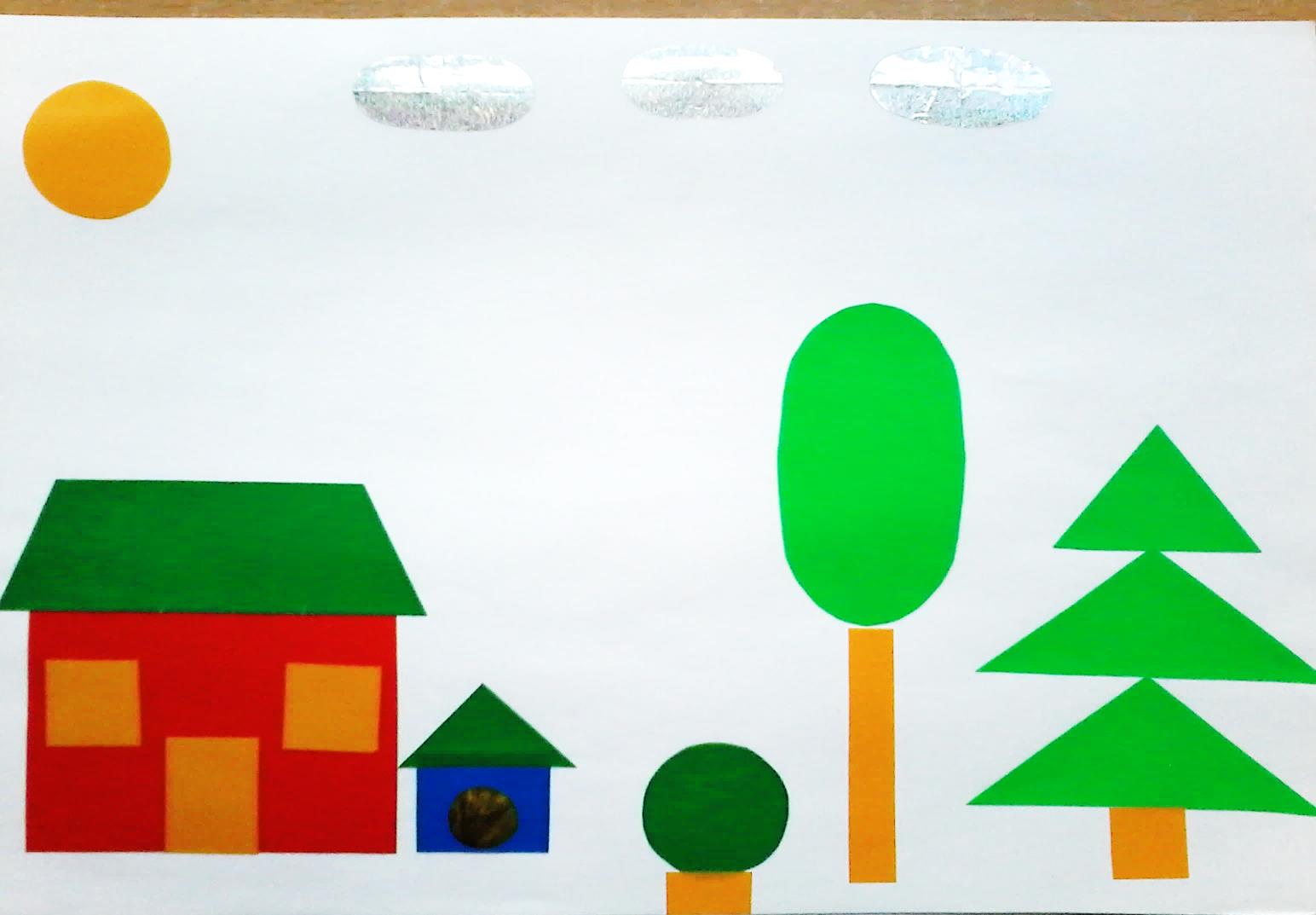 Дидактическая игра «Подбери пару варежке»Возраст 4-5 летЦель: закрепить умение различать геометрические фигуры (круг, овал, треугольник, прямоугольник, квадрат) и называть их.
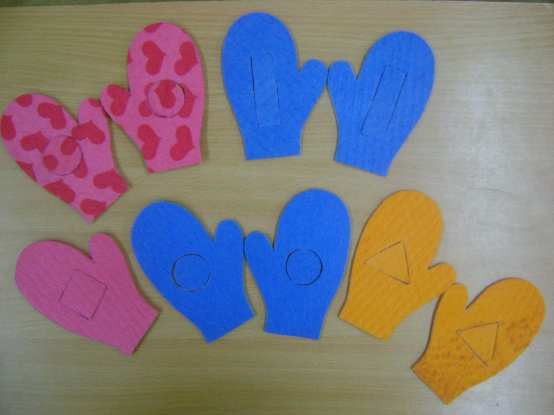 Дидактическая игра «Прятки»Возраст 4-5 летЦели:* Закрепить умение различать геометрические фигуры (круг, треугольник, прямоугольник, квадрат) и называть их.* Развивать логическое мышление, умение анализировать.
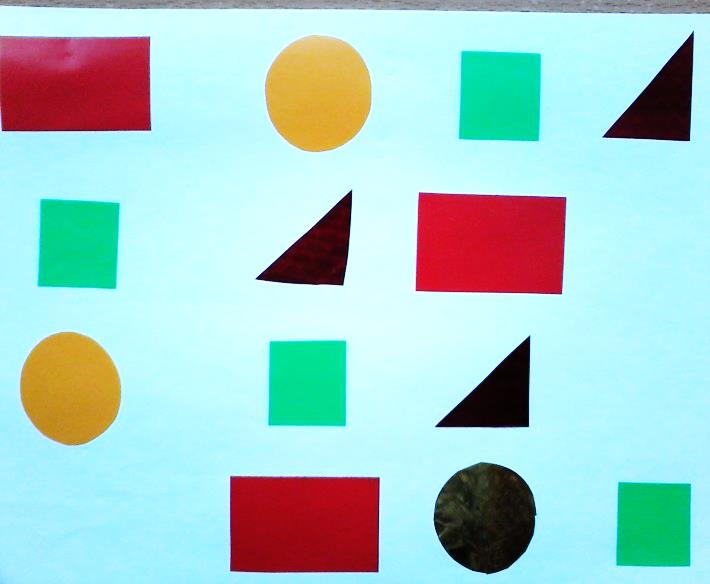 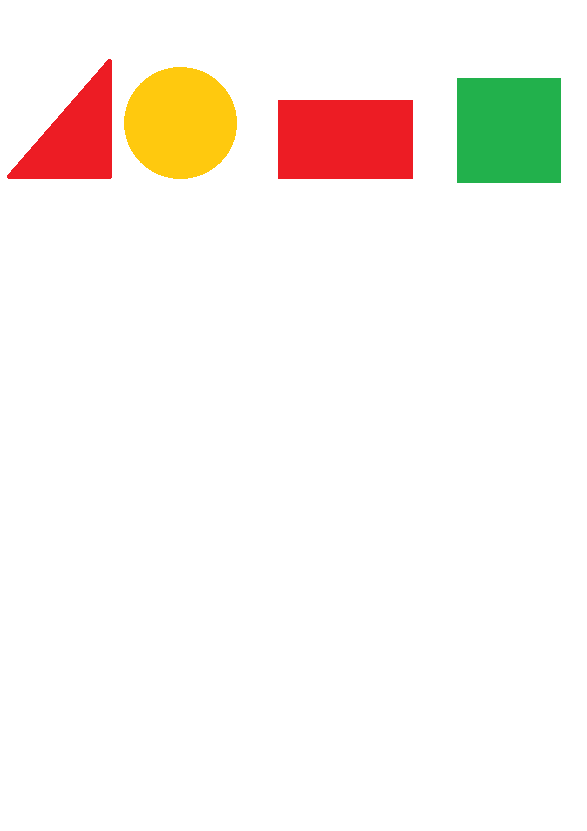 Игры по разделу величина
Дидактическая игра «Чаепитие»Возраст 5-6 летЦель: закрепить умение различать предметы по величине, подбирать соответствующую пару.
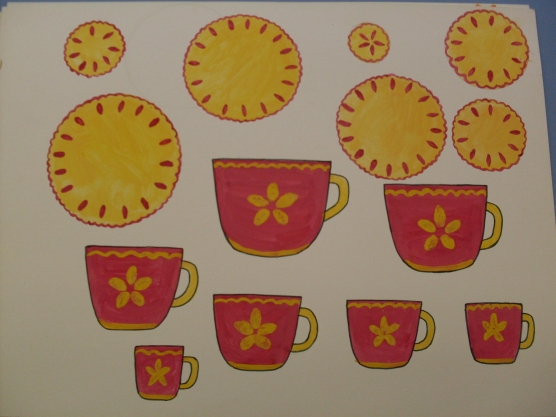 Дидактическая игра «Накорми мишек»Возраст 5-6 летЦель: Учить сравнивать предметы по величине, раскладывать в убывающей последовательности, обозначать результаты сравнения словами: самый большой, чуть поменьше, ещё меньше, самый маленький.
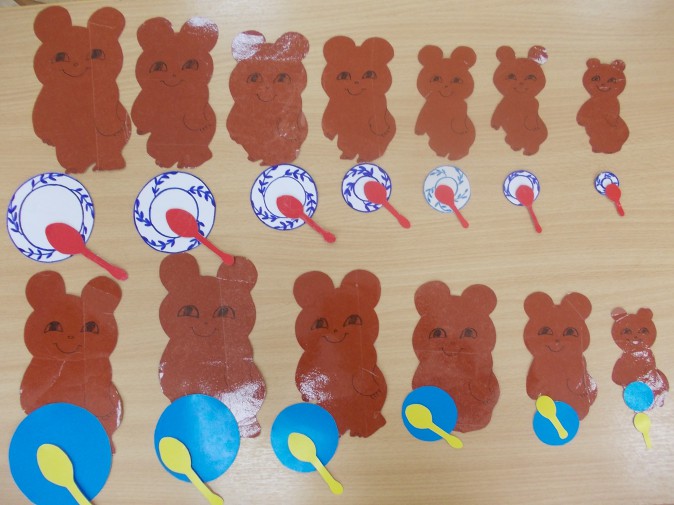 Игры на логикуДидактическая игра «Сказка по клеткам»Возраст 5-6 летЦели:* Закрепить умение ориентироваться на листе бумаги по клеткам.* Развивать образное мышление, воображение.
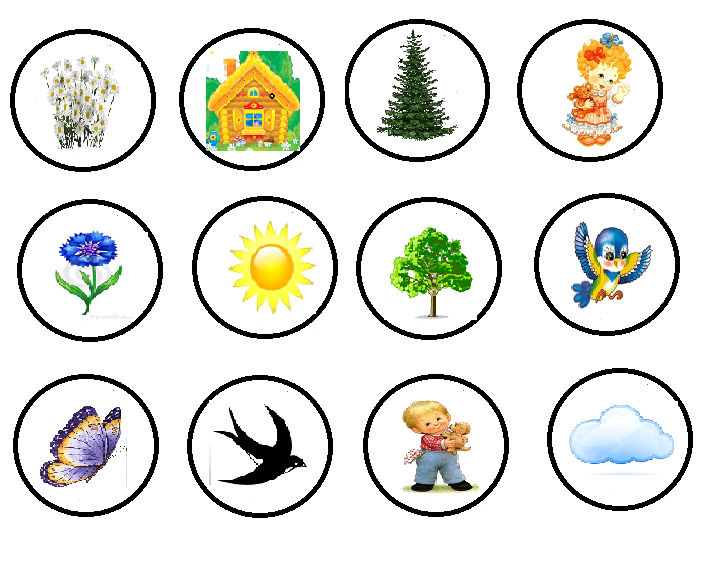 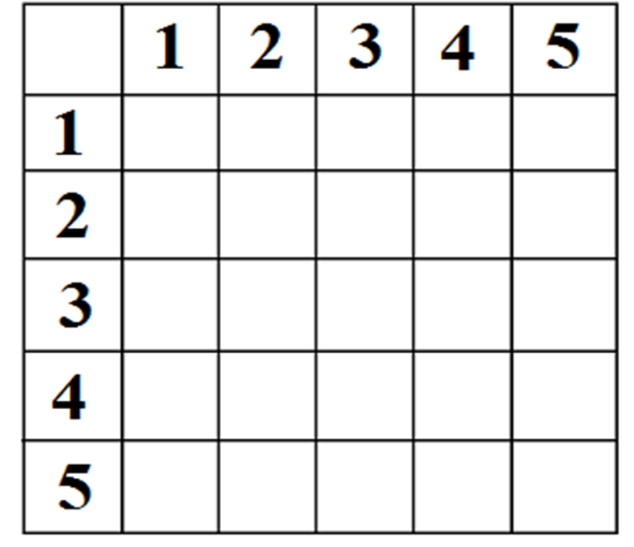 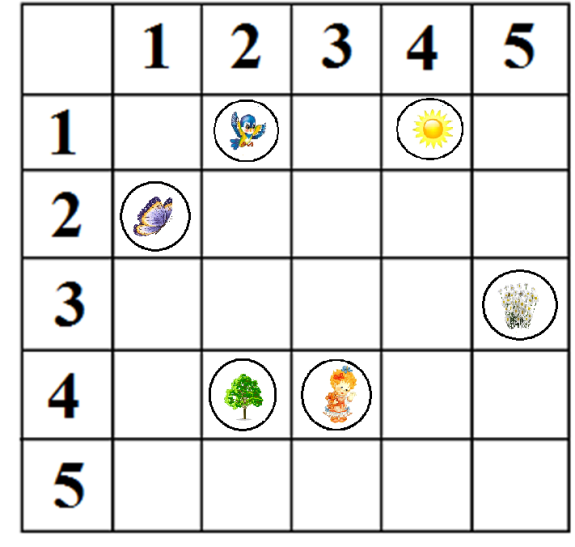 Дидактическая игра «Сложи квадрат»Возраст 5-6 летЦели:* Развивать целостное восприятие фигуры.* Развивать образное мышление, воображение.
Дидактическая игра «Фантазеры»Возраст 5-6 летЦели:* Закрепить умение строить по схеме из деталей игры.* Развивать образное мышление, воображение.
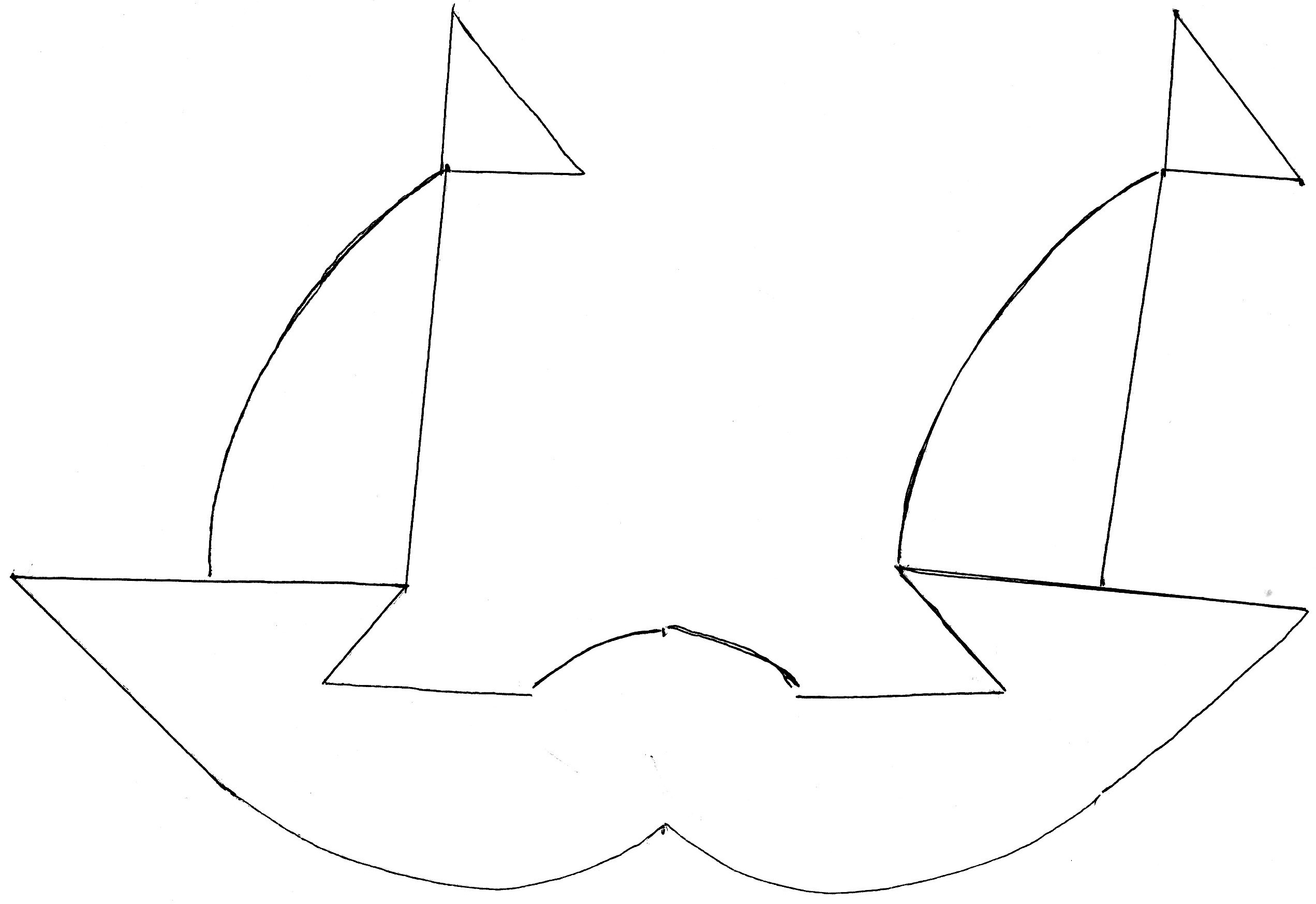 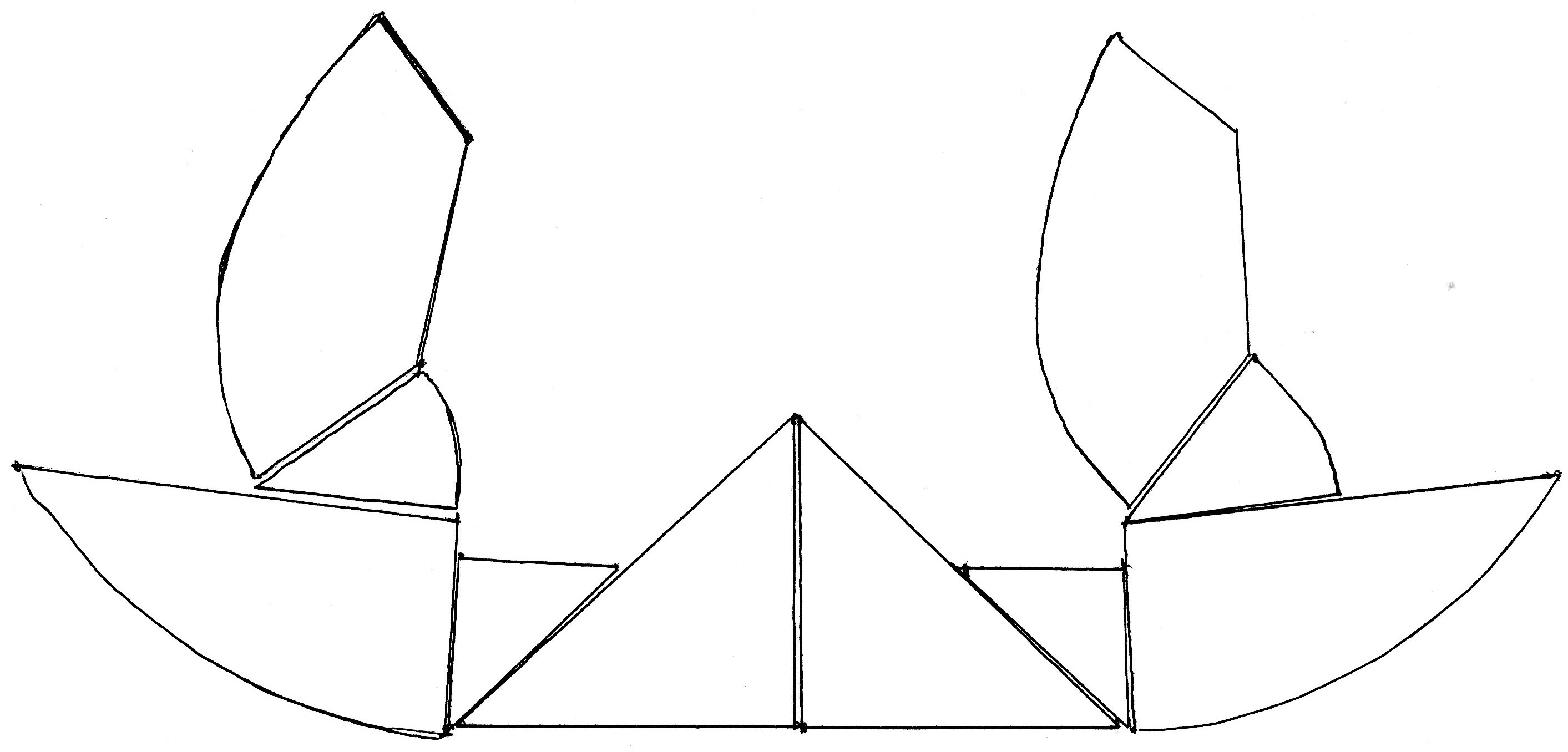 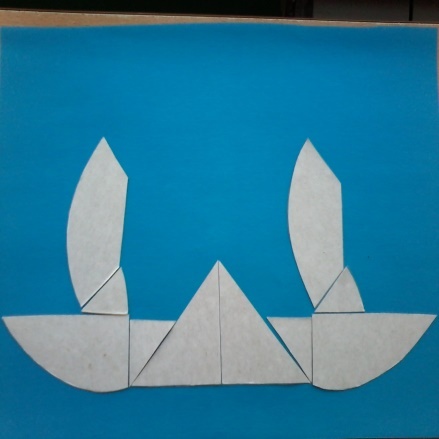 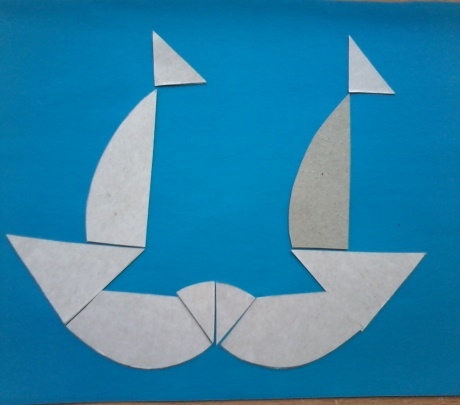